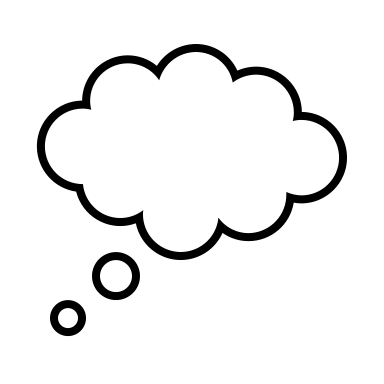 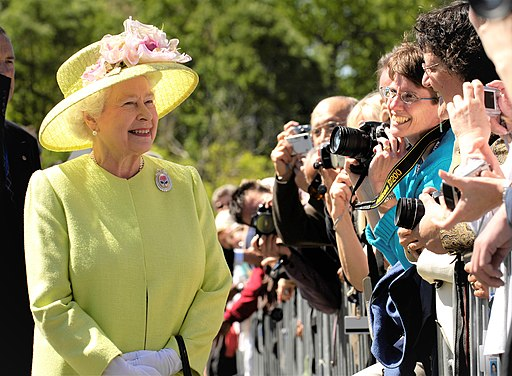 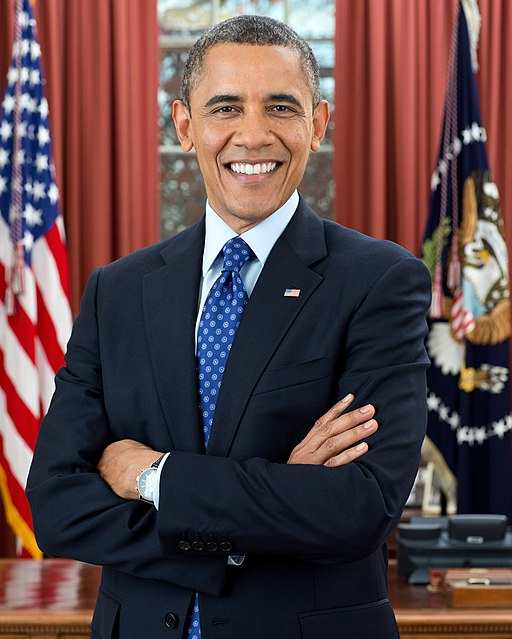 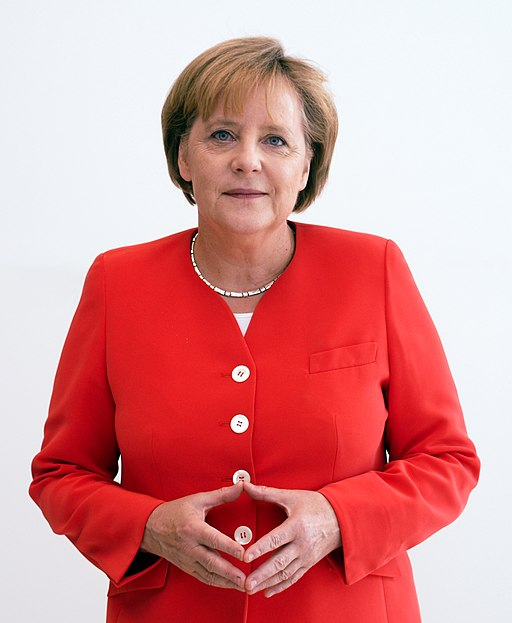 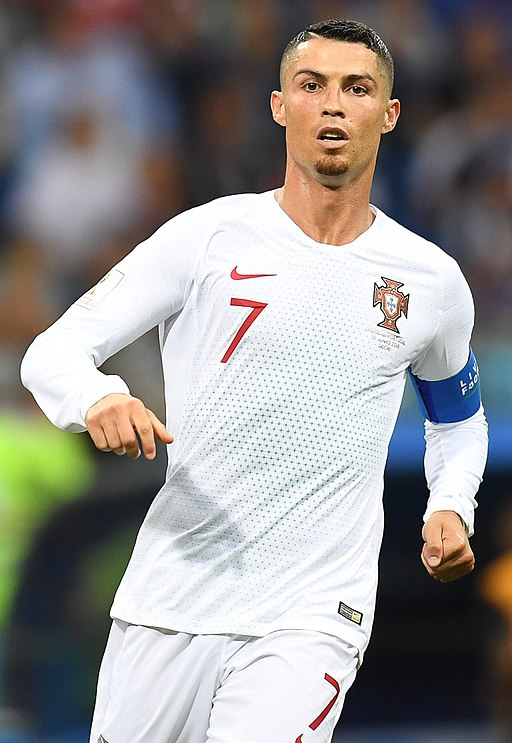 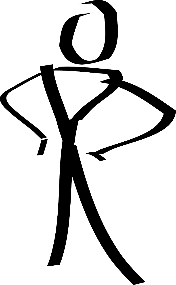 Identität: Vorbilder
Y10 Term 1.1 Week 7 Lesson 3
Charlotte Moss / Janine TurnerRachel Hawkes
Artwork: Steve Clarke
Date updated: 17/2/2023
[Speaker Notes: Artwork by Steve Clarke. All additional pictures selected are available under a Creative Commons license, no attribution required. Native-speaker teacher feedback provided by Stephanie Cross.
Learning outcomes
Introduce VS (yes/no) questions in the simple past (H)Introduce: Use of perfect tense with adverb schon (ein)malRevisit: perfect tense of –ieren verbs
Revisit: VS (yes/no) questions in the perfect tenseRevisit: Word pattern 6: add suffix -er to a verb stem (-en verbs) to change into male agent nouns with equivalent and transparent meaning

Phonics: SSC: unstressed [er], consonantal [r], vocalic [r]
[link to grammar: word pattern 6, -ieren verbs]

New vocabulary akzeptieren [1798] passieren [381] schreiben (anacc. +noun)2 [184] Erde1 [783] endlich [454] ja2 [45] schon (ein)mal [n/a] fand (H) [103] fiel (H) [332] gewann (H) [372] half (H) [338] konzentrieren (aufacc. + noun) (H) [1315] las (H) [305] nahm (H) [142] reagieren (aufacc. + noun) (H) [722] schrieb (H) [184] sprach (H) [161] wurde (H) [8] Einfluss (H) [872] Vorbild (H) [2382] vorher (H) [866] 

Revisited vocabulary: stimmen1 [490] weiß [78] weißt [78] Brille [n/a] Ergebnis [386] Ohr [1088] schade [2788] sogar [226] auffallen (H) [1160] aufgeben (H) [1371] betreffen (H) [416] erhalten1 (H) [287]  gelten (H) [158] veröffentlichen (H) [1453] Inhalt (H) [1065] Kenntnis (H) [1536] Macht (H) [1098] Verständnis (H) [1578] schrecklich (H) [2200] wissenschaftlich (H) [909] entweder (H) [1100] falls (H) [1170] 

Thematic revisited vocabulary: anfangen [497] probieren [2894] produzieren [1000] schlafen [679] studieren [600] verbessern [1194] vergessen [584] versprechen [1056] alles [36] damals [286] Nacht [325] Universität, Uni [415] Wochenende [1243] beliebt [1873] berühmt [1379] spannend [1810] einmal [124] noch (ein(e)) [33] schon [61] ja1 [45] informieren; sichacc. informieren über + noun (H) [1515] lief (H) [252] sah (H) [79] Freude (H) [1286] Rede (H) [759] 

Revisited function words: nicht, nieSource:  Jones, R.L & Tschirner, E. (2019). A frequency dictionary of German: Core vocabulary for learners. London: Routledge.

The frequency rankings for words that occur in this PowerPoint which have been previously introduced in NCELP resources are given in the NCELP SOW and in the resources that first introduced and formally re-visited those words. 
For any other words that occur incidentally in this PowerPoint, frequency rankings will be provided in the notes field wherever possible.

Information source:https://today.yougov.com/topics/international/articles-reports/2021/12/13/worlds-most-admired-2021

Image attribution:Official White House Photo by Pete Souza, Public domain, via Wikimedia Commons 
NASA/Bill Ingalls, Public domain, via Wikimedia CommonsArmin Linnartz, CC BY-SA 3.0 DE via Wikimedia Commons
Анна Нэсси, CC BY-SA 3.0 GFDL, via Wikimedia Commons]
lesen / schreiben
Hausaufgaben
*Flüchtling – refugee | vertrauen – to trust | umarmen – to hug
Firas Alshater is a Syrian who has made a career out of his national identity in Germany. Read his story and fill in the gaps using the verbs at the bottom.
Firas Youtube-Comedy ˵Zukar”    stellt   die Frage: Wann beginnt die Integration? Letzte Woche hat er sich mit geschlossen Augen an den Alexanderplatz gestellt.  Ein Meter vor ihm hat er geschrieben: Ich bin Flüchtling*. Ich vertraue* dir. Vertraust* du mir? Umarme* mich! Auf den ersten Blick hat man sich sehr unsicher gefühlt.  Aber bald umarmt* man ihn. 

Durch Firas Augen  schaut  die ganze Welt Deutschland an. Die Deutschen sind ein freundliches Volk. Sie brauchen nur ein bisschen Zeit.
1._____
2._____
5._____
3._____.
4.__________
6._____.
7._____
8._______
fühlen
schauen
sein
schreiben
brauchen
stellen x2
beginnen
[Speaker Notes: 10.1.1.6 Suggested homework task.

Use this slide to go over homework.

Word frequency of unknown words (1 is the most frequent word in German): Flüchtling [410] vertrauen [1122] umarmen [3807]Source:  Jones, R.L. & Tschirner, E. (2019). A frequency dictionary of German: core vocabulary for learners. Routledge]
Wie schreibt man das?
schreiben
B
D
C
A
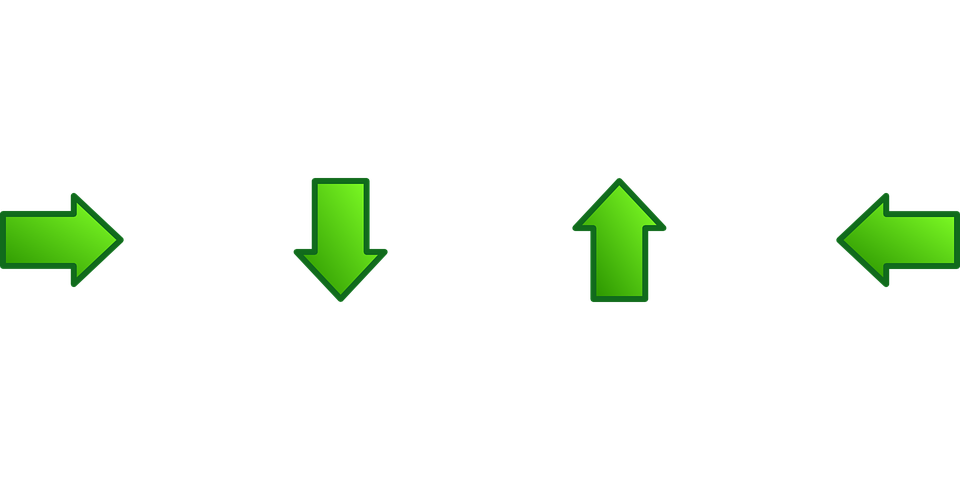 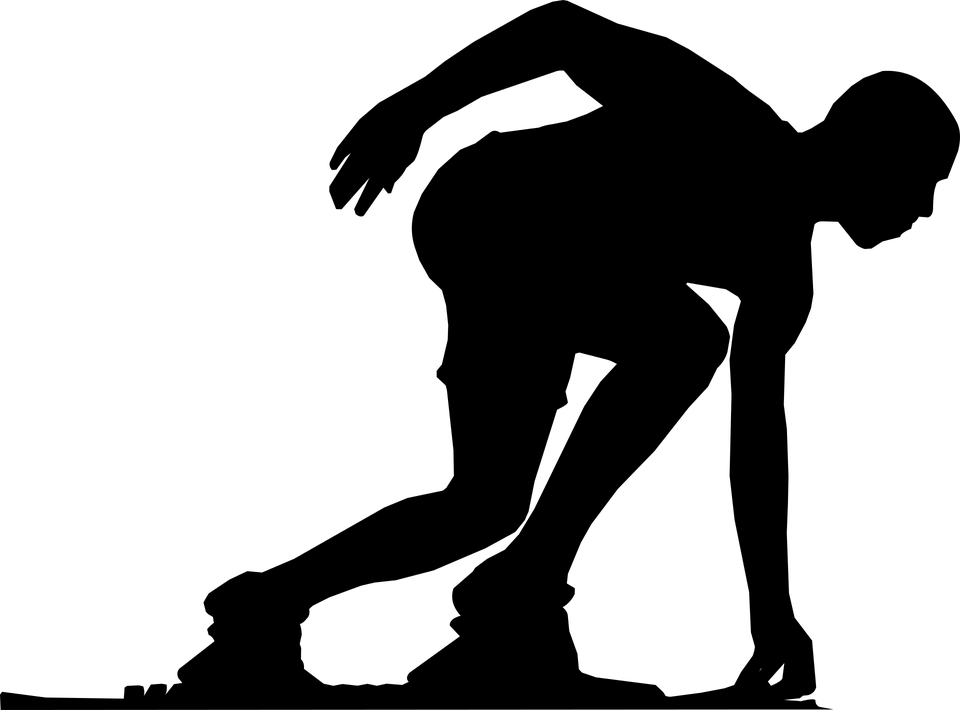 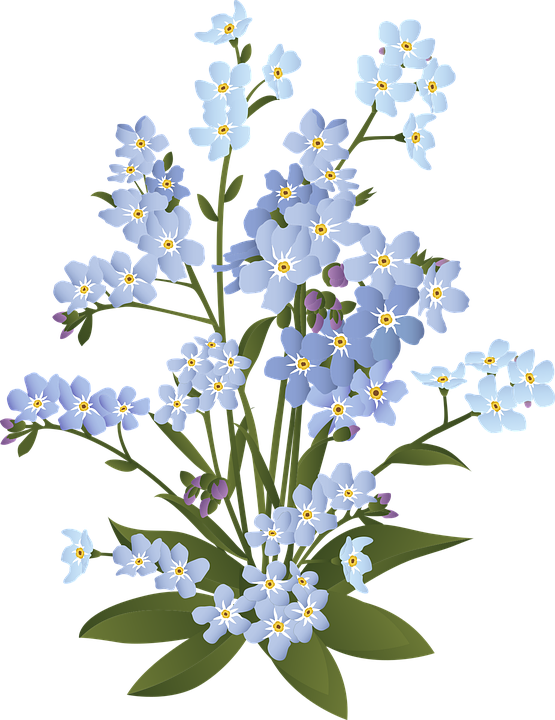 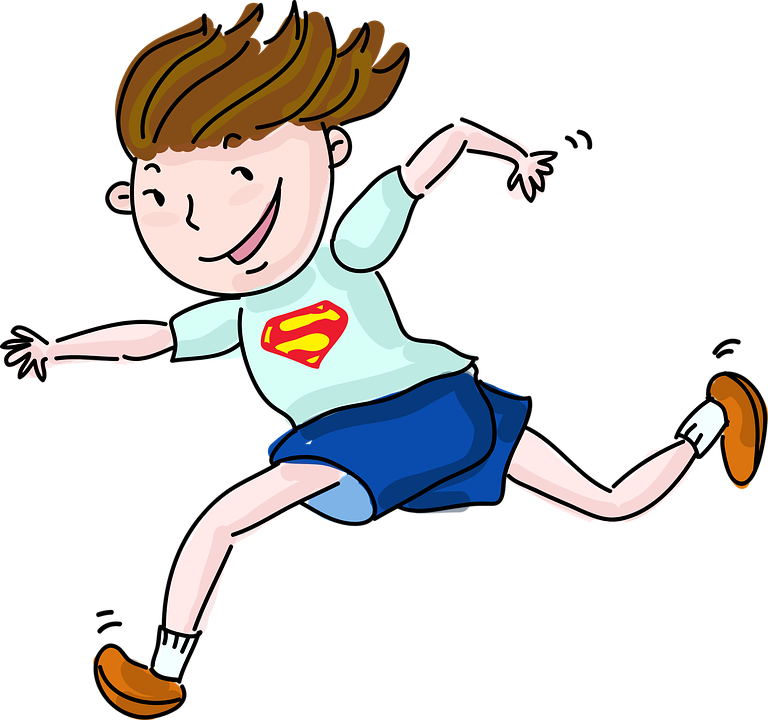 [to start]
vergessern
damals
lief
anfangen
[then]
[ran]
[to forget]
E
F
H
G
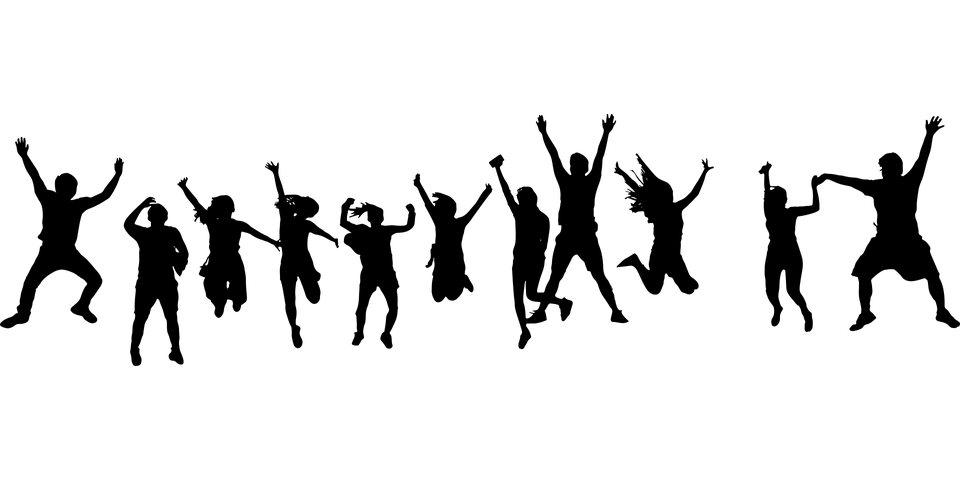 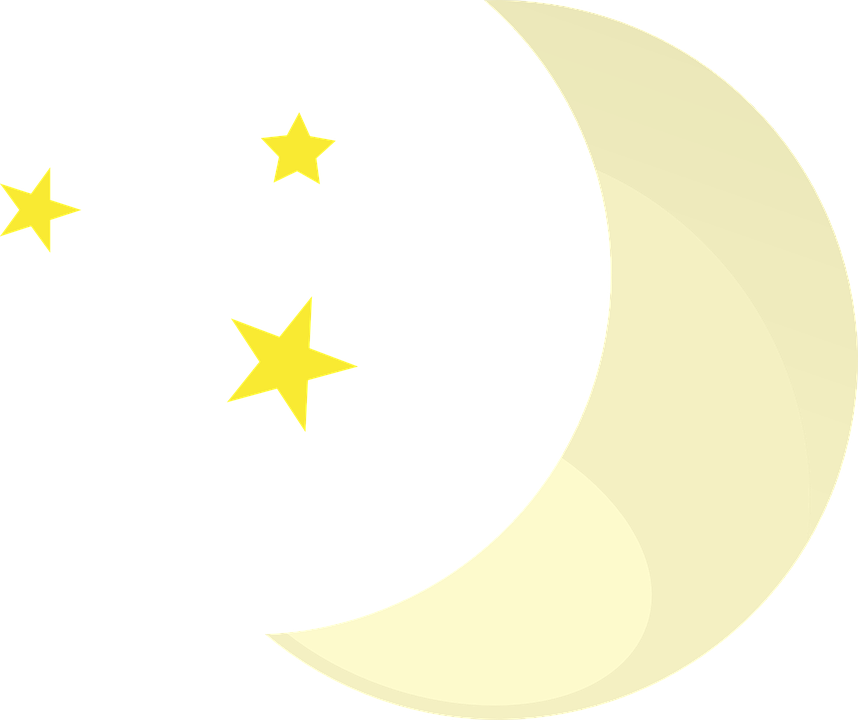 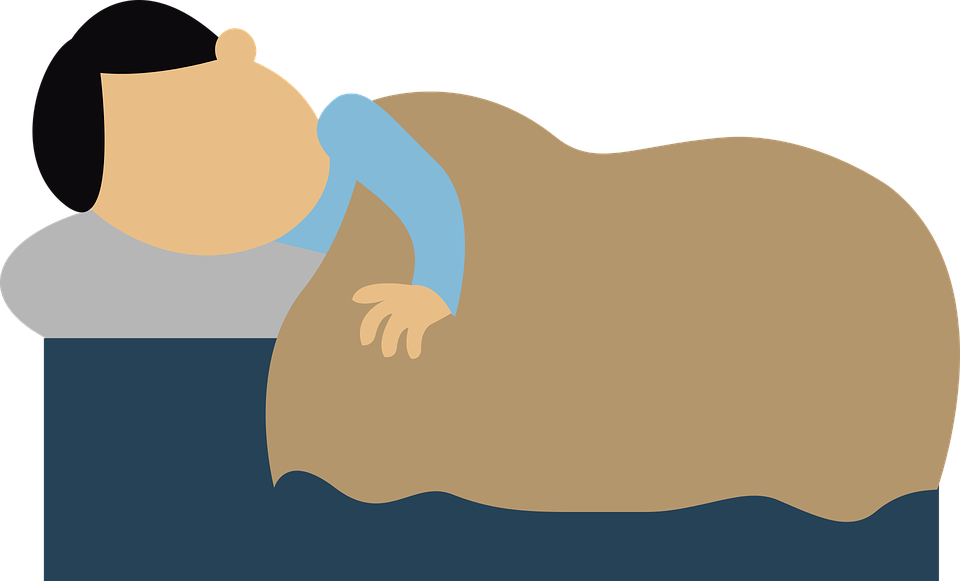 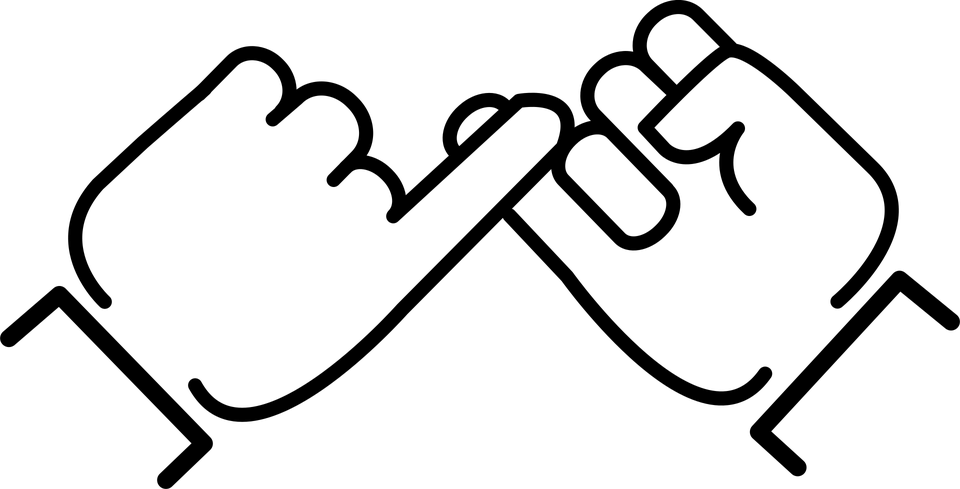 [night]
[to promise]
schlafen
Nacht
Freude
[to sleep]
versprechen
[joy]
I
J
K
L
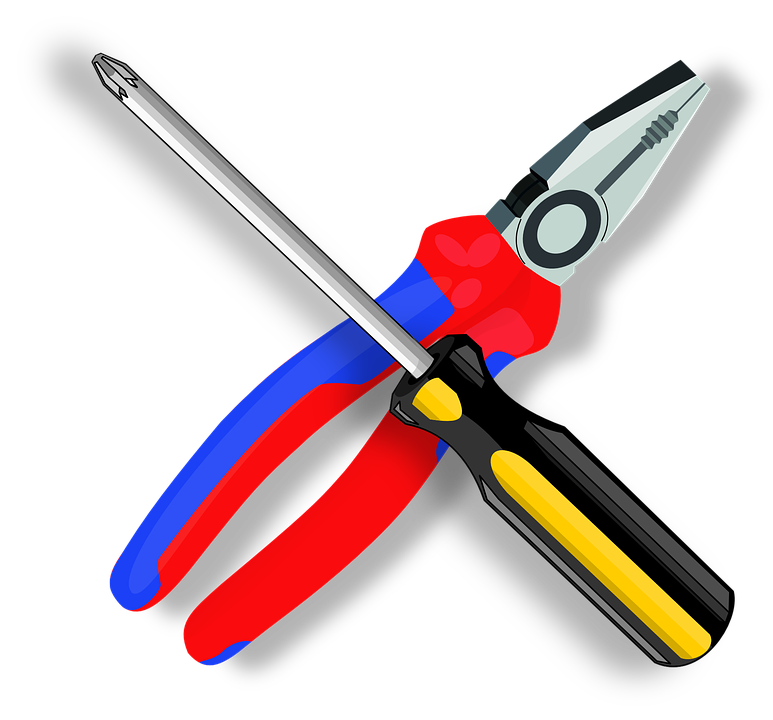 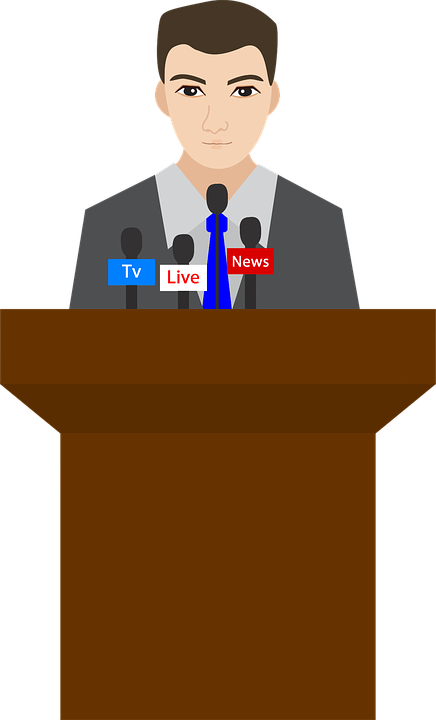 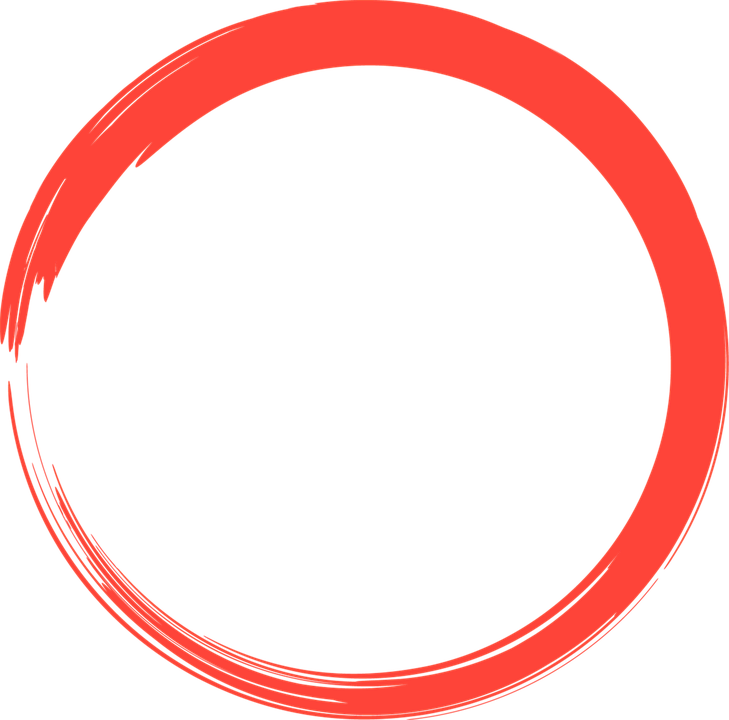 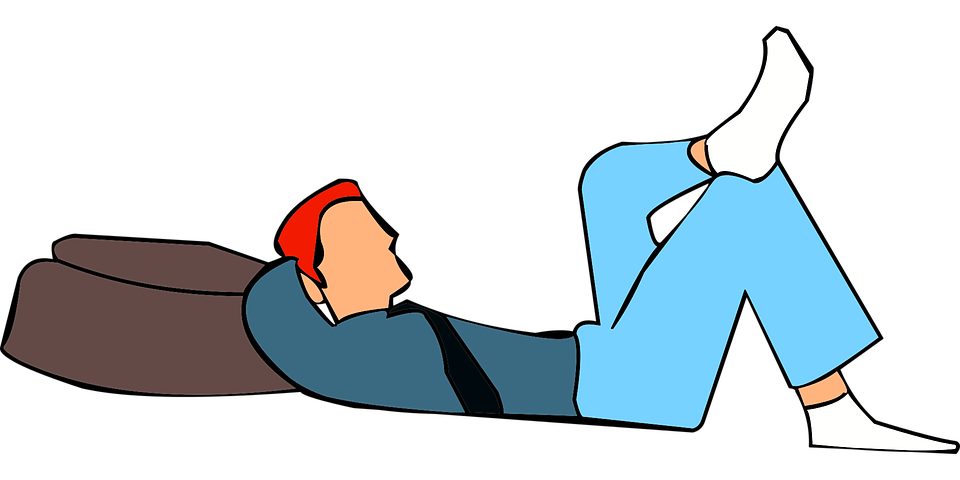 [weekend]
[to improve]
verbessern
alles
Rede
[speech, talk]
Wochenende
[everything]
[Speaker Notes: F+H
Timing: 5 minutes

Aim: to revise in productive mode/written modality 12 items of vocabulary from this week’s thematic set, within a limited time frame.

Note: the three squares to the right contain higher only vocabulary.
Procedure:
1. Write A-L in books.
2. Click / press enter to flash a picture. It will disappear after 3 seconds. Note that the pictures do not appear in alphabetical order.
3. Write down the German word before the picture has faded away.4. Ensure that gender/definite articles are written for any nouns.
5. Click to reveal the answers.]
hören
Marietta Slomka
Hör zu und schreib den Text. Was wissen wir über Marietta Slomka?
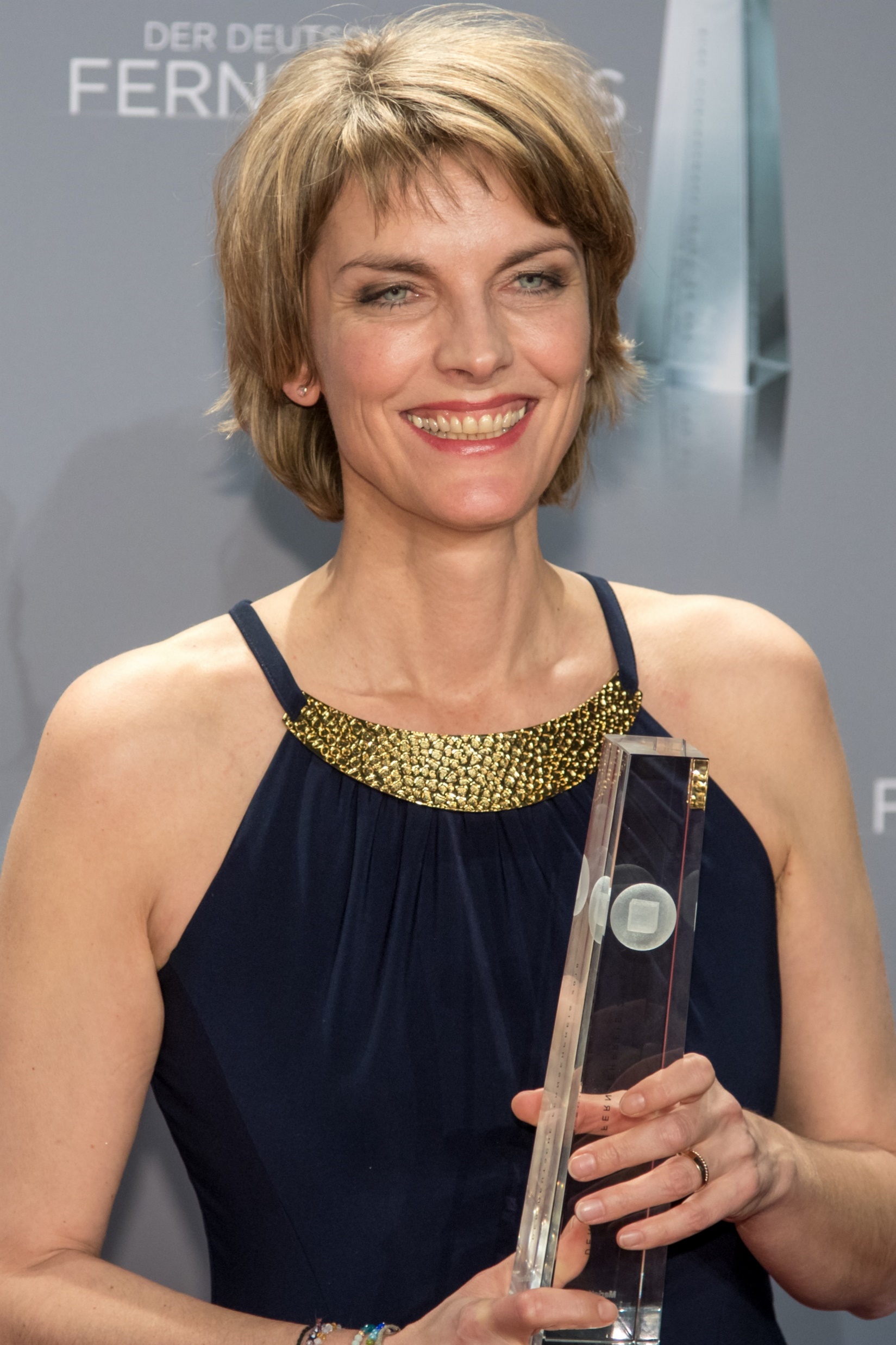 1
Marietta Slomka ist eine harte Interviewerin beim ZDF.
Sie hat als Parlamentskorrespondentin in Bonn gearbeitet. 
Jetzt arbeitet sie als Reporterin.
2
3
Politiker, die Probleme haben, bekommen noch mehr Probleme, wenn sie Marietta treffen.
[Speaker Notes: F+H
Timing: 6 minutes

Aim: to practise dictation skills and recognition of unstressed [er], consonantal [r], and vocalic [r] in unknown words.

Procedure:
Click on the audio buttons to play the sentences. Students listen and write down what they hear. Note, this exercise purposely contains unknown words which contain the target SSCs. They are marked in bold.
Click to reveal the answers.

Transcript:
Marietta Slomka ist eine harte Interviewerin beim ZDF.
Sie hat als Parlamentskorrespondentin in Bonn gearbeitet. Jetzt arbeitet sie als Reporterin.
Politiker, die Probleme haben, bekommen mehr Probleme, wenn sie Marietta treffen. 

Word frequency of unknown words (1 is the most frequent word in German): Interviewerin [>5000] Parlament [1623] Korrespondent [>5000] Reporter [3745] Politiker [1140]Source:  Jones, R.L. & Tschirner, E. (2019). A frequency dictionary of German: core vocabulary for learners. Routledge 

Image attribution:
Marietta Slomka
Von © Superbass / CC BY-SA 4.0 (via Wikimedia Commons), CC BY-SA 4.0, https://commons.wikimedia.org/w/index.php?curid=66367113]
*on TV – im Fernsehen
China – China
Marietta Slomka
Was wissen wir über Marietta Slomka?
schreiben
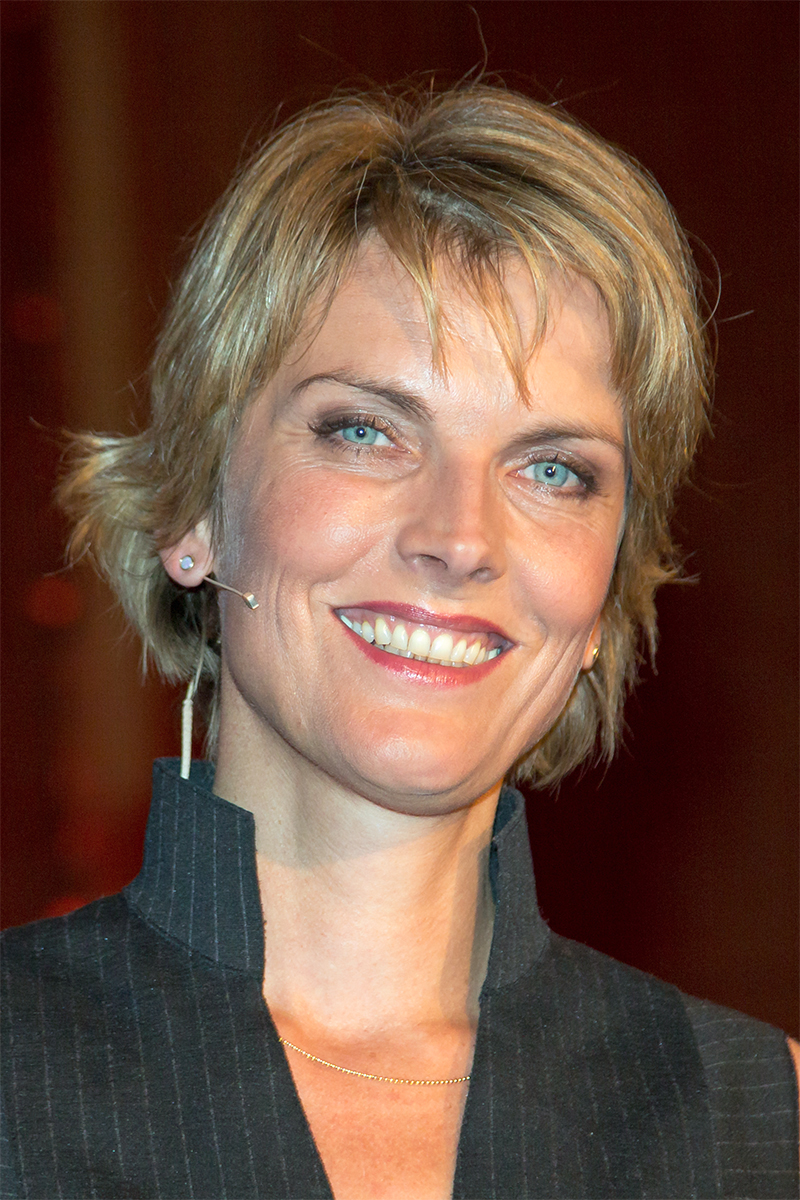 [Speaker Notes: Foundation
Timing: 10 minutes

Aim: to bring together several of this week’s grammar features and vocabulary in a translation task.

Note: this slide can also be used as a handout in mixed-tier classes.

Procedure:
Students translate the text on the left into German. 
Click to reveal answers. As is always the case with translation, there will be several possible correct answers. The ones we have provided are to be used as a guideline.

Image attribution:
Marietta Slomka: Superbass, CC BY-SA 4.0 <https://creativecommons.org/licenses/by-sa/4.0>, via Wikimedia Commons

Word frequency of unknown words and cognates used (1 is the most frequent word in German): 
Fernsehen [1444] China [846]
Source:  Jones, R.L. & Tschirner, E. (2019). A frequency dictionary of German: core vocabulary for learners. Routledge]
schreiben
Was wissen wir über Marietta Slomka?
Marietta Slomka
*on TV – im Fernsehen
China – China
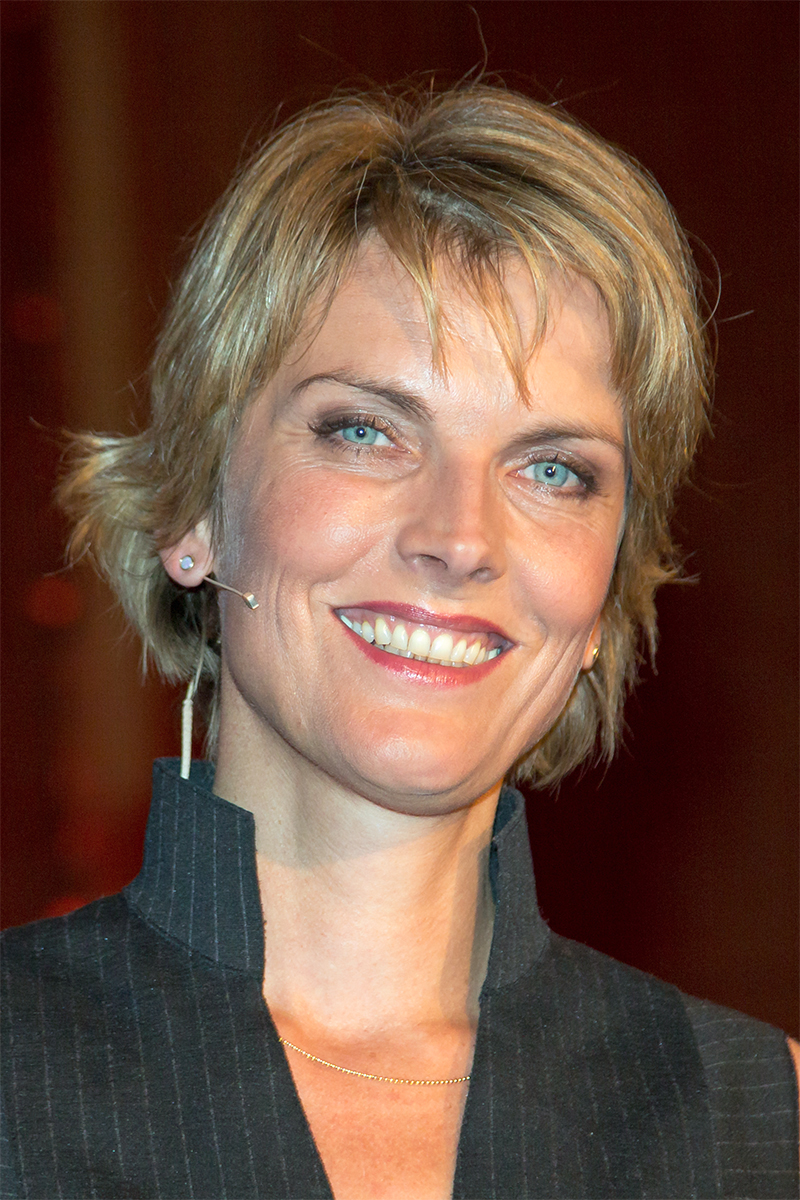 [Speaker Notes: Higher
Timing: 10 minutes

Aim: to bring together several of this week’s grammar features and vocabulary in a translation task.

Procedure:
Students translate the text on the left into German. They should use the perfect tense for this activity.
Click to reveal answers. As is always the case with translation, there will be several possible correct answers. The ones we have provided are to be used as a guideline.

Image attribution:
Marietta Slomka: Superbass, CC BY-SA 4.0 <https://creativecommons.org/licenses/by-sa/4.0>, via Wikimedia Commons

Word frequency of unknown words and cognates used (1 is the most frequent word in German): 
Fernsehen [1444] China [846]
Source:  Jones, R.L. & Tschirner, E. (2019). A frequency dictionary of German: core vocabulary for learners. Routledge]
*das All – space
Hausaufgaben
lesen
2022 war Matthias Maurers Leben spannend. Er hat auf der ISS gewohnt! 
Matthias Maurer wurde 1970 in Deutschland geboren. Er hat Naturwissenschaften an der Universität studiert. 2010 hat er einen Platz bei der ESA bekommen und 2018 hat er eine Ausbildung als Astronaut angefangen. Im November 2021 ist es endlich passiert! Matthias Maurer ist zur ISS geflogen! Dort hat er als Astronaut gearbeitet und viel gelernt. Seine Kollegen* haben ihn sofort akzeptiert und er hat viel Spaß gehabt. 
Mit Instagram hat er uns auf der Erde über sein Leben auf der ISS erzählt. Seine Bilder und Filme von der Erde aus dem All* haben seine Follower wirklich interessiert. Matthias zeigt, wie man gesund im All* bleibt oder wie man das Essen isst. Er hat auch viele Kinder mit seinem Leben als Astronaut inspiriert.
[Speaker Notes: FoundationPotential additional homework.
Students highlight all the –ieren verbs they can find in the text and then choose four of the verbs to write four sentences about a role model of theirs.]
*das All – space
Hausaufgaben
lesen
2021 fand Matthias Maurer sein Leben spannend! Er war auf der ISS. Seine Mission heißt „Cosmic Kiss”.
Matthias wurde 1970 im Saarland geboren. Er studierte Naturwissenschaften an Universitäten in Deutschland, England, Frankreich und Spanien. Deshalb sprach er auch viele Sprachen. 2010 bekam er einen Platz bei der ESA, dann machte er 2019 eine Ausbildung zum Astronauten. Matthias schrieb die ESA-Prüfungen*. Mit Erfolg! Im November 2021 kam Matthias zur ISS. Seine Kollegen akzeptierten ihn sofort und er hatte dort viel Spaß.
Im All* arbeitete er als Wissenschaftler. Er nahm eine Kamera mit. Jeden Tag schrieb er auf Instagram über sein Leben auf der ISS. Seine vielen Follower lasen gerne seine Posts. Seine Bilder und Filme von der Erde halfen seinen Followern, die Welt zu verstehen. Matthias will Kinder darüber informieren, wie man Astronaut wird.
[Speaker Notes: HigherPotential additional homework.
Students highlight all the –ieren verbs they can find in the text and then choose four of the verbs to write four sentences about a role model of theirs.]
Hausaufgaben
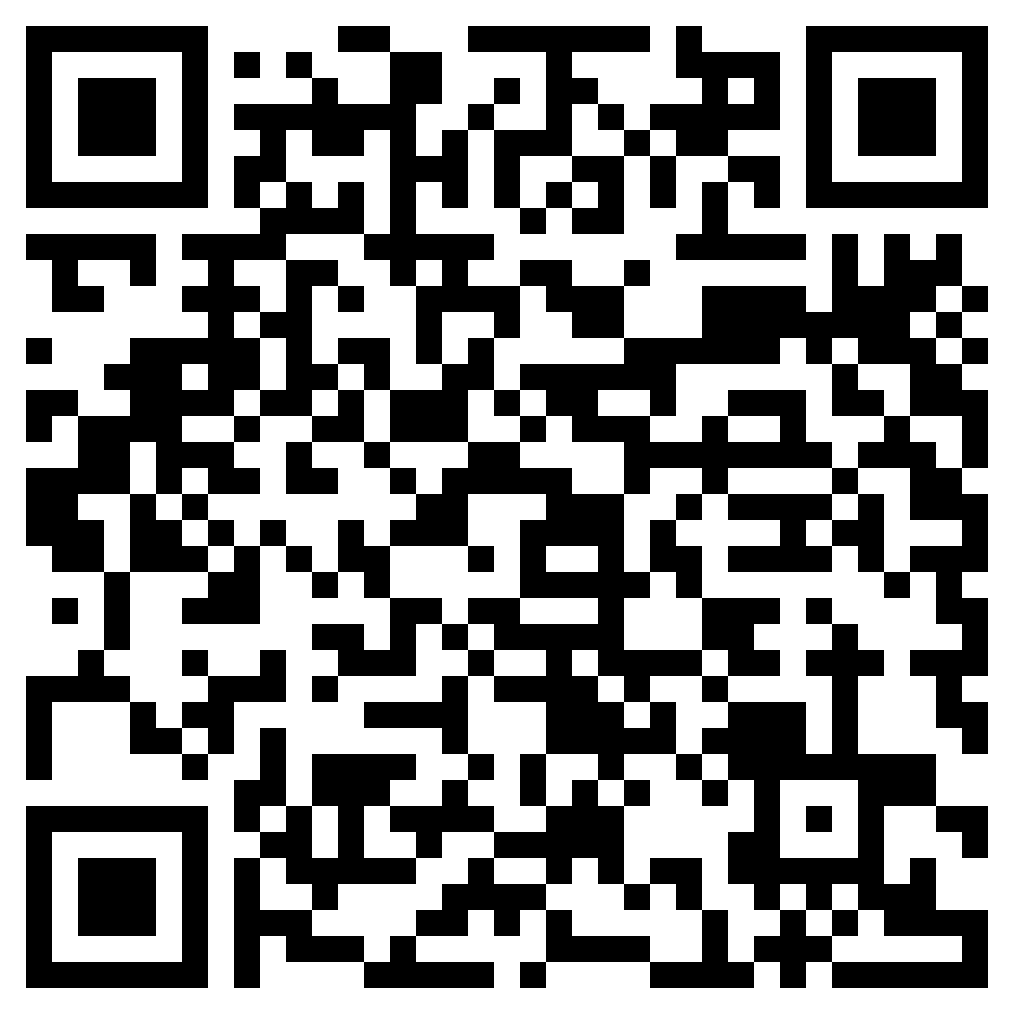 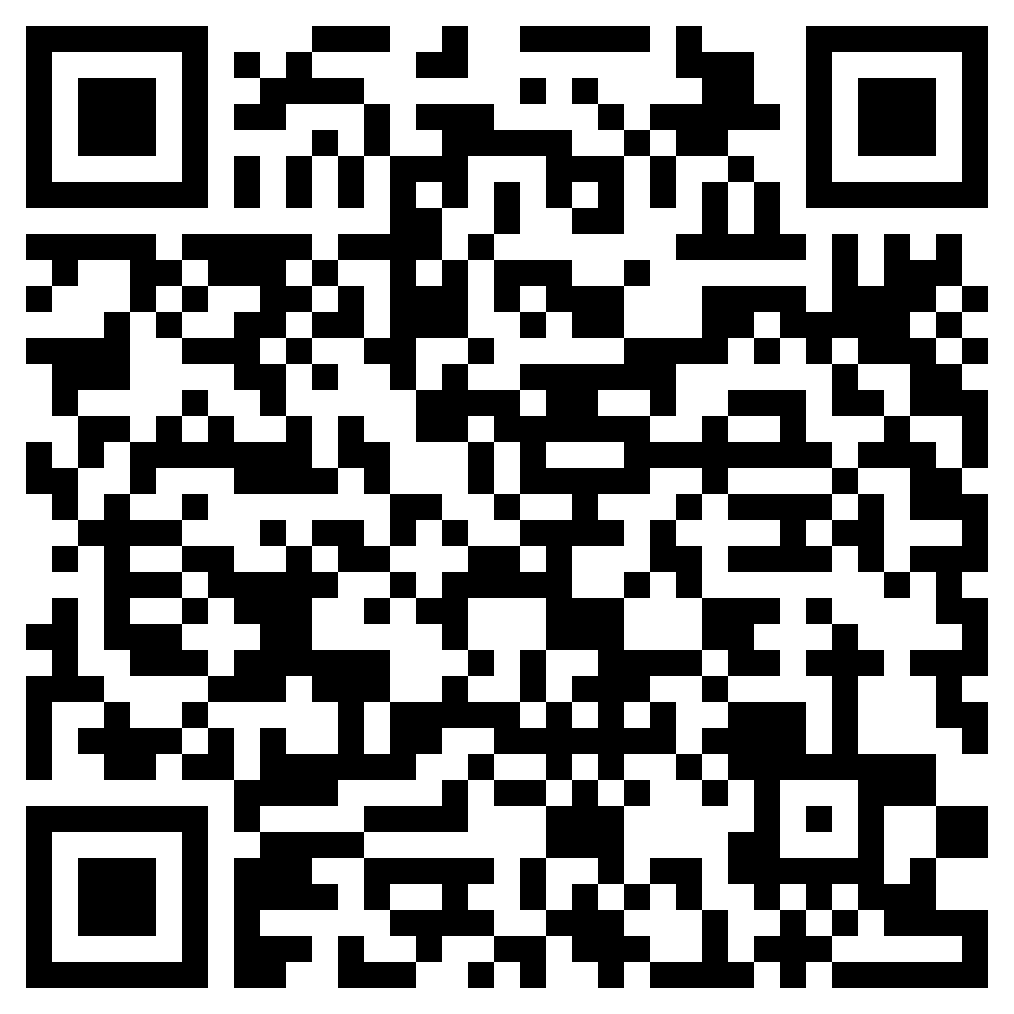 10.1.2.1 Vocabulary 
 mash-ups
1
2
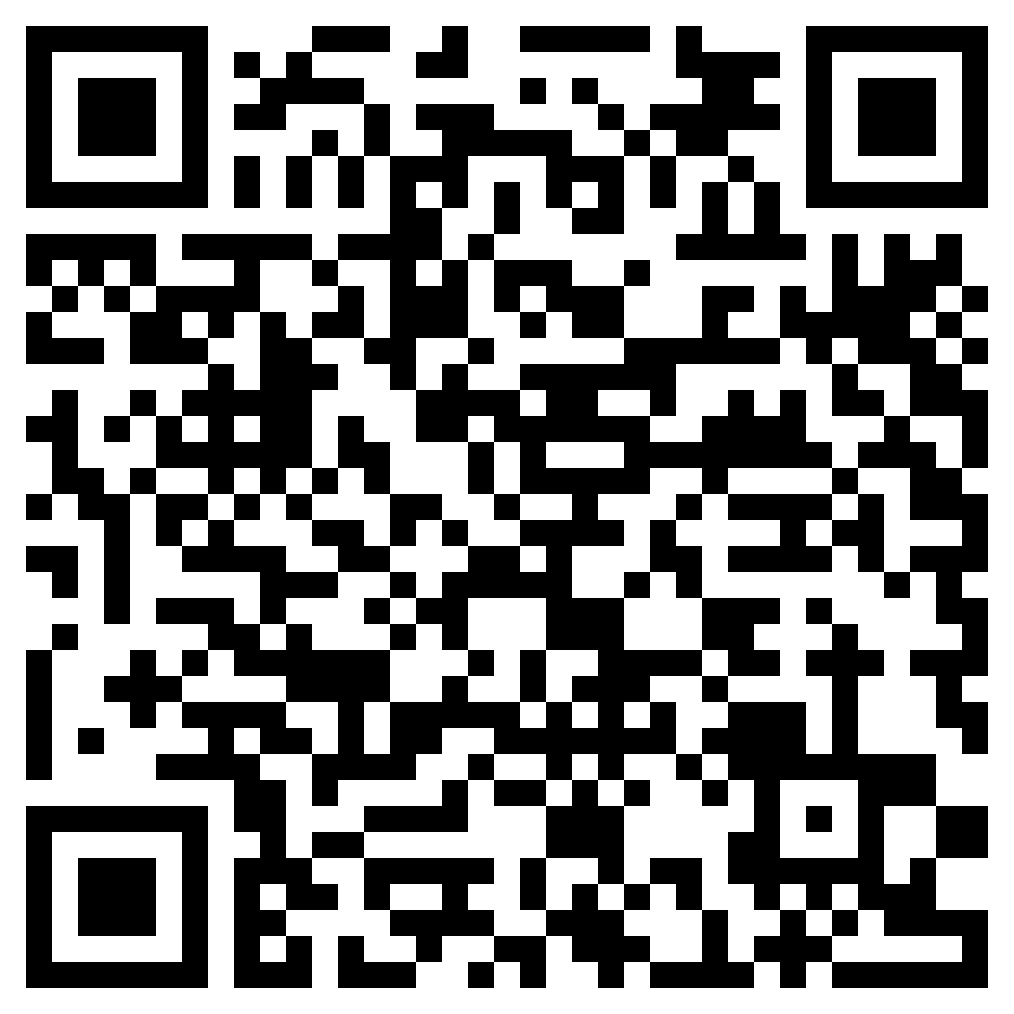 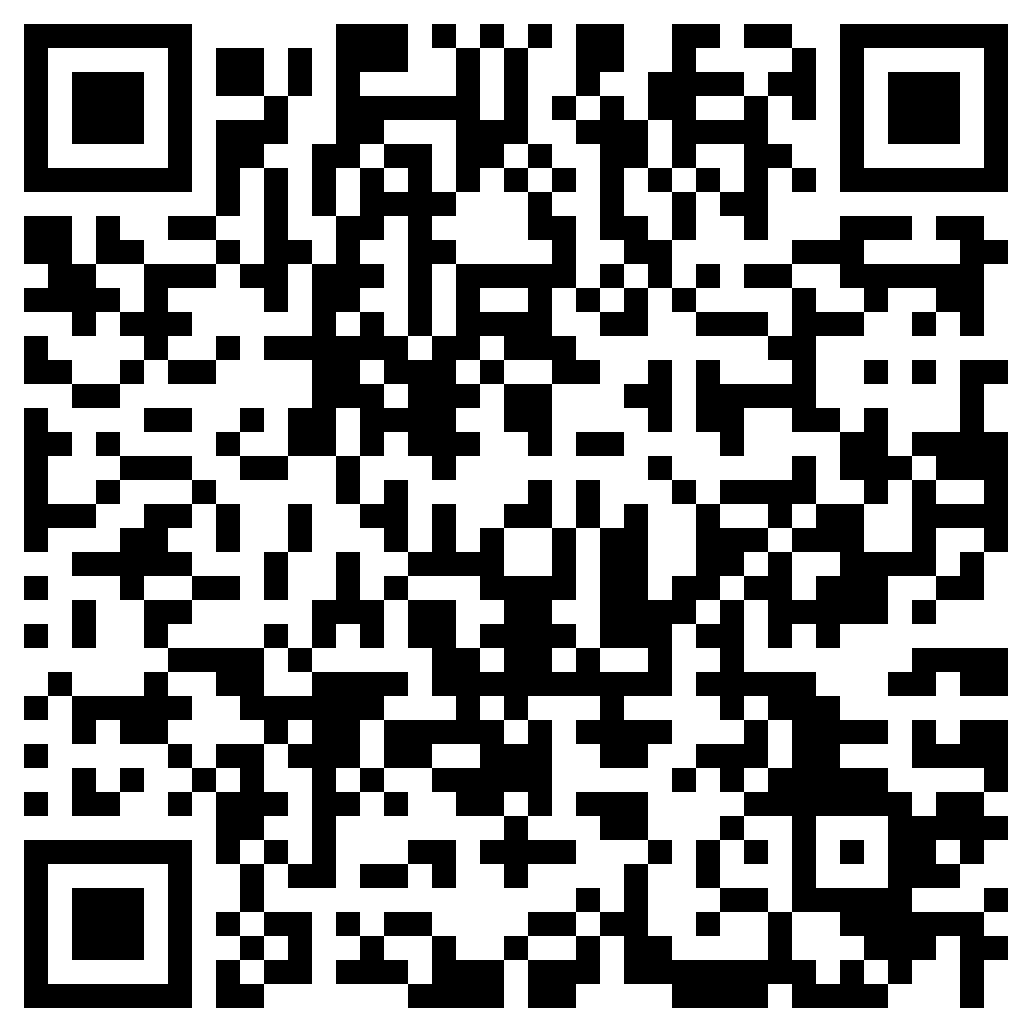 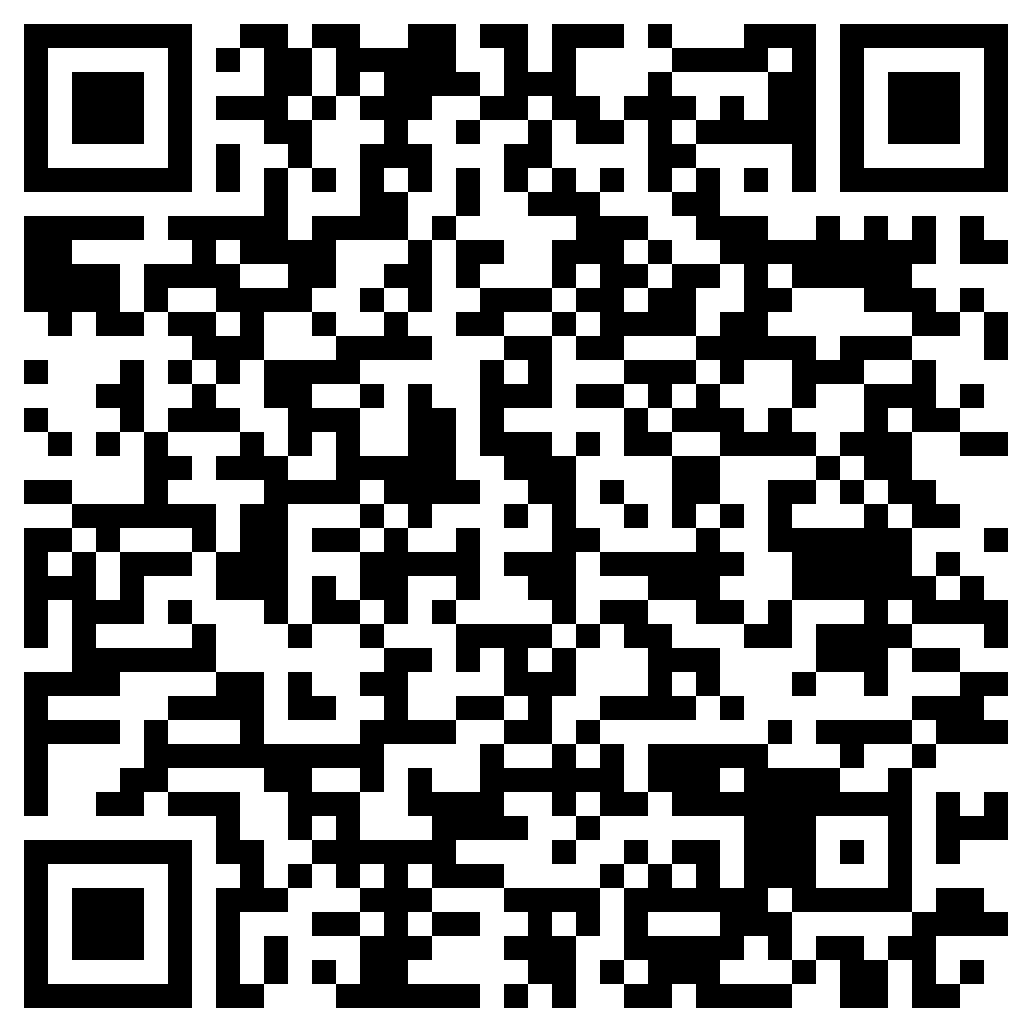 3
4
5
[Speaker Notes: Timing: 2 minutesAim: to remind students of the vocabulary they are learning and revisiting this week.Procedure:1. Display the slide. Explain the tasks.2. Post this slide or its information for students, using the usual school system for this.
Notes: A regular feature of the scheme of work (as for KS3) is that students spend time learning the vocabulary for the following week’s lessons. This can be done using any platform. We provide the words on Quizlet. Most lists are also available (free to all schools, not just subscribers) on LanguageNut. Teachers may of course create their own versions of vocabulary learning activities in any of the different platforms available.At KS4, there are several sets for learning/revisiting:1. The new vocabulary for the following week.2. The revisited thematic vocabulary (from KS3 SOW) assigned to the week.3. The systematic revisiting (at +3 and +9 weekly intervals) of new vocabulary.

In the KS4 SOW every word from the GCSE vocabulary list has been tracked to ensure that:1. New words are introduced, revisited twice at intervals during the course, and once again during the final 9-week revision phase.2. KS3 revisited thematic vocabulary is revisited twice during the course, and once again during the final 9-week revision phase.3. KS3 function words (listed as R(equired) on Annex E of the GCSE Subject Content are all revisited multiple times (Column D on the KS4 SOW) and the revisits are also tracked on the KS4 Vocabulary tracker.

We anticipate that students will spend on average 2 hours on homework per week at KS4.  As a general rule, one hour would be assigned to vocabulary learning (and ideally this time will be spread across the week). The aim at KS3 was to establish a ‘little and often’ approach to vocabulary learning, using an app to facilitate this. This learning habit will hopefully continue into KS4. The 2nd hour will generally include additional reading, listening, speaking tasks. Teachers will be best placed to decide whether to include extended writing tasks for homework. However, given the availability of online translation tools and the strong temptation to use them, such tasks might best be undertaken in class, where teachers can replicate the conditions for written language production that will apply for students at GCSE.]